Clinical approach to cough in children
Dr.Osama Felemban  MBBS DCH CABP AFSA CPPF
Consultant Pediatric Pulmonologist
Clinical Assistant Professor
KAUH
Objectives
Introduction
Physiology
Classification of cough
Clinical approach
Physical assessment
Differential diagnosis
Investigation
References
Cough is a common indication of respiratory illness 
Elicits stress 
Disturb sleep nights 
Disturb the parents
Respiratory physiology of cough.
Mechanics of coughing - three phases:
1. Inspiratory phase.
2. Compressive phase: contraction of expiratory muscles against a closed glottis leads to an increase in intra-thoracic pressure.
3. Expiratory phase: opening of the glottis results in high expiratory flow and audible coughs.

Dynamic compression →the expulsion of air facilitates airway debris and secretions clearance.
Cough pathway
Cough receptors, are afferent endings of the vagus nerve scattered in the airway mucosa and submucosa.
 These receptors: I-mechanosensitive                     
                                II-chemosensitive. 
Mechanoreceptors: sensitive to touch or displacement 
    located mainly in the proximal airway; larynx and trachea.
Chemoreceptors : sensitive to acid, heat, and other; located mainly in the distal airways.
Figure – Cough reflex anatomy: Red dots represent the locations of the cough receptors. Black arrows represent the afferent pathway and purple arrows represent the efferent pathway.
(modified from Chung KF, Pavord ID. Prevalence, pathogenesis, and causes of chronic
cough. Lancet. Apr 19 2008;371(9621):1364-74)
Classifications of Cough
Duration: Acute (< 2 weeks)
                               Subacute (2-4 weeks)
                               Chronic (> 4 weeks)

Quality: moist
                           wet
                           productive vs. dry

Etiology: specific (attributable to an underlying problem) 
                             non-specific(absence of identifiable problem)
History
Ask about the age/duration of onset (congenital cause)

Nature of cough; How long has the child been coughing for?
Acute/ subacute?
Chronic paroxysmal cough?
Chronic productive (wet-moist) cough?
Barking/brassy sounding?
Whooping sound?
Hx
What time of the day is the cough worst?
What type of exposure triggers the cough?
What relieves the cough? Has the child been on medication before (ex.
Bronchodilators)? Did this help with the present episode?
Is there any shortness of breath (dyspnea)? Is there increased work of breathing?
Is there associated vomiting (post-tussive emesis)? Is there hemoptysis?
Hx
Is there evidence of fevers, failure to thrive or weight loss?
Is the child passively or actively exposed to smoke from tobacco, or wood-burning ?
Ask about a history of choking (suspect foreign objects in airway).
What pets or animals did the child have contact with?
Ask about prenatal and neonatal history.
Is there a family history of atopy (eczema, allergies, asthma), cystic fibrosis,and/or primary ciliary dyskinesia?
Physical Examination
ABC!
Vital signs & O2 saturation.
Growth parameters ;  - signs of poor growth   
                                      - failure to thrive.
Assess work of breathing.
If patient able, listen to their cough.
Inspect chest wall for signs of hyperinflation and deformities.
P/E
General inspection for stigmata of chronic disease.
Examine for nasal polyps and other nasal passage obstruction.
Auscultate: is air entry symmetric? Are there adventitious sounds?
Describe its location and quality (crackles, crepitations, wheeze)
Auscultate for heart sounds.
Examine for edema, cyanosis, clubbing of fingers/toes, and skin lesions.
Differential Diagnosis
Acute cough
 (<2 weeks)
Classical recognizable cough:
Laryngotracheobronchitis – barking cough
Paroxysmal – pertussis and para-pertussis
Psychogenic – honking cough
Acute upper / lower respiratory tract infection (ARI)
Foreign body aspiration
Inhalation injury (acute exposure to smoke or volatile substances)
Embolism hemorrhage (rare)
Subacute cough(2-4 weeks)

Post viral cough

Acute bronchitis
Chronic cough
(> 4 weeks)
Non specific cough:
Post viral
Increased cough receptor sensitivity
Asthma
Gastroesophageal reflux
Upper airway problems
Functional disorders
Bronchiectasis or recurrent pneumonia:
Cystic fibrosis
Ciliary dyskinesia
Immunodeficiency
Congenital lung lesions
Aspiration
Chronic infections:
 Tuberculosis
 on-tuberculous mycobacteria
 Mycoses
Interstitial lung disease (i.e. Rheumatic diseases)
Cardiac
Investigations
CBC
Acute phase 
Chest X-ray
Mantoux Test
Serology
Pulmonary Function Test
Bronchoscopy,BAL
BAL
Treatment
Antibiotics
MDI
Physiotherapy
Nutritional support
Patient education
Environmental support
Cough meds(limited use)
Take home massages
Cough is protective reflex ( early Alarm)
History is important to eliminate different causes
Focus clinical assessment to establish diagnosis
Understanding the physiology has an impact on the management
cough syrup  (?)/ minimized
References
1. Chang AB. Pediatric cough: children are not miniature adults. Lung. 2010 Jan;
       188 Suppl 1:S33-40.
2. Chang AB, Glomb WB. Guidelines for evaluating chronic cough in pediatrics:
ACCP evidence-based clinical practice guidelines. Chest. 2006 Jan; 129 (1
     Suppl) :260S-283S.
3. Chung KF, Pavord ID. Prevalence, pathogenesis, and causes of chronic
      cough. Lancet. Apr 19 2008;371(9621):1364-74
4. Goldsobel AB, Chipps BE. Cough in the pediatric population. J Pediatr. 2010 Mar;156 (3): 352-8.
5. Grad R. Chronic cough in children. In: UpToDate, Mallory GB (Ed), Hoppin AG
      (Ed), UpToDate, Waltham, MA, 2009.
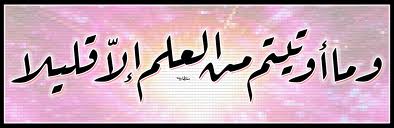